Regents Park Publishers
Data Analytics
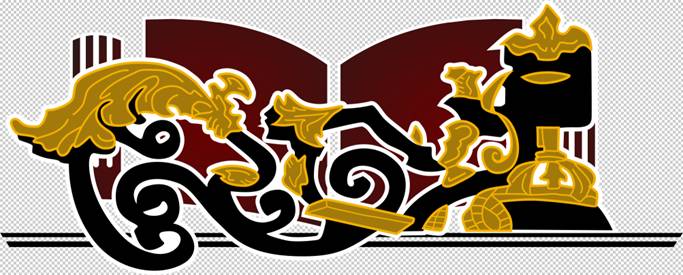 T4LM1
Model Building
Quantitative
Analysis
Meaningful
Information
What is Quantitative Analysis?
Quantitative analysis is a scientific approach to managerial decision – where raw data are processed and manipulated to produce meaningful information.
Raw Data
What is Quantitative Analysis?
Quantitative factors are data that can be accurately calculated. 

Qualitative factors are more difficult to quantify but affect the decision process.
Advantages of Mathematical Modeling
Models can 
accurately represent reality.
help a decision maker formulate problems.
give us insight and information.
save time and money in decision making and problem solving.
communicate problems and solutions to others.

A model may be the only way to solve large or complex problems in a timely fashion.
Possible Problems in the Quantitative Analysis Approach
Defining the problem
Problems may not be easily identified.
There may be conflicting viewpoints or impact on other departments.
Beginning assumptions may lead to a particular conclusion.
The solution may be outdated.
Developing a model
There is a trade-off between complexity and ease of understanding.
Possible Problems in the Quantitative Analysis Approach
Acquiring accurate input data
The validity of the data may be suspect.
Developing an appropriate solution
The mathematics may be hard to understand.
Having only one answer may be limiting.
Testing the solution for validity
Analyzing the results in terms of the whole organization
Defining the Problem
Developing a Model
Acquiring Input Data
Developing a Solution
Testing the Solution
Analyzing the Results
Implementing the Results
The Quantitative Analysis Approach
Defining the Problem
Develop a clear and concise statement -direction and meaning to subsequent steps.
This may be the most important and difficult step.

beyond symptoms and identify true causes.

concentrate on only a few of the problems – selecting the right problems is very important

Specific and measurable objectives may have to be developed.
Developing a Model
Quantitative analysis models are
realistic, solvable, and understandable mathematical representations of a situation.
Developing a Model
Models generally contain variables (controllable and uncontrollable) and parameters.
Controllable variables are the decision variables and are generally unknown.
How many items should be ordered for inventory?

Parameters are known quantities that are a part of the model.
What is the holding cost of the inventory?
How To Develop a Quantitative Analysis Model
A mathematical model of profit:
Profit = Revenue – Expenses
Garbage In
Process
Garbage Out
Acquiring Input Data
Input data must be accurate – GIGO rule:
Developing a Solution
The best (optimal) solution to a problem is found by manipulating the model variables until a solution is found that is practical and can be implemented.

Common techniques are
Solving equations.
Trial and error – trying various approaches and picking the best result.
Complete enumeration – trying all possible values.
Using an algorithm – a series of repeating steps to reach a solution.
Testing the Solution
Both input data and the model should be tested for accuracy before analysis and implementation.

New data can be collected to test the model.

Results should be logical, consistent, and represent the real situation.
Analyzing the Results
Determine the implications of the solution:
Implementing results often requires change in an organization.
The impact of actions or changes needs to be studied and understood before implementation.
Sensitivity analysis determines how much the results will change if the model or input data changes.
Sensitive models should be very thoroughly tested.
Implementing the Results
Implementation incorporates the solution into the company.
Implementation can be very difficult.
People may be resistant to changes.
Many quantitative analysis efforts have failed because a good, workable solution was not properly implemented.

Changes occur over time, so even successful implementations must be monitored to determine if modifications are necessary.
Modeling in the Real World
Modeling in the Real World
Quantitative analysis models are used extensively by real organizations to solve real problems.
In the real world, quantitative analysis  models can be complex, expensive, and difficult to sell.

Following the steps in the process is an important component of success.
Models Categorized by Risk
Mathematical models that do not involve risk - deterministic models.
All of the values used in the model are known with complete certainty.

Mathematical models that involve risk, chance, or uncertainty - probabilistic models.
Values used in the model are estimates based on probabilities.
Implementation – Not Just the Final Step
There may be an institutional lack of commitment and resistance to change.
Management may fear the use of formal analysis processes will reduce their decision-making power.
Action-oriented managers may want “quick and dirty” techniques.
Management support and user involvement are important.
Implementation – Not Just the Final Step
There may be a lack of commitment by quantitative analysts.
Analysts should be involved with the problem and care about the solution.
Analysts should work with users and take their feelings into account.
Regents Park Publishers
T4LM1
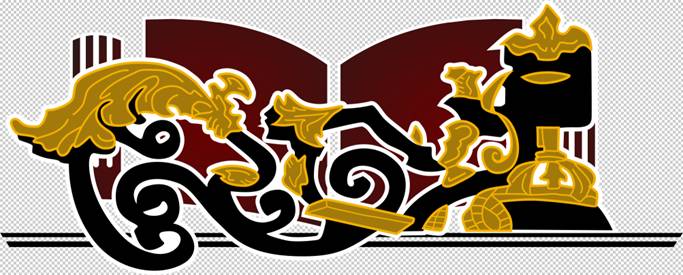 End